“BIG DATA”   
from RNA-Seq Experiments
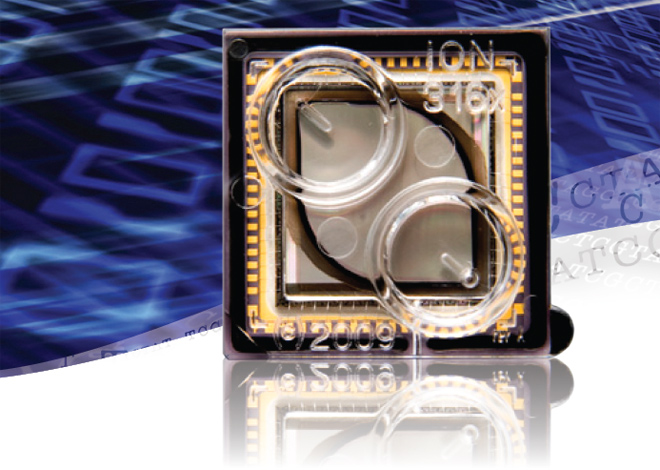 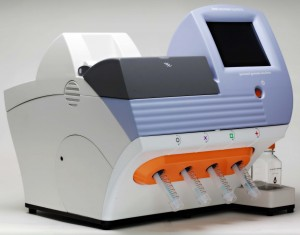 Significance of RNA-Seq Approaches

 Reveals which genes are expressed and the levels at which they are expressed; a technique for the “post-genomic” era

 Of huge importance for biomedicine, toxicology, environmental biology, and basic research

“Whole Genome Analysis: When Each Patient  is a Big Data Problem”

“ … spectacular opportunities and immense challenges presented by the dawning era of "Big Data" in biomedical research … (NIH call for proposals)
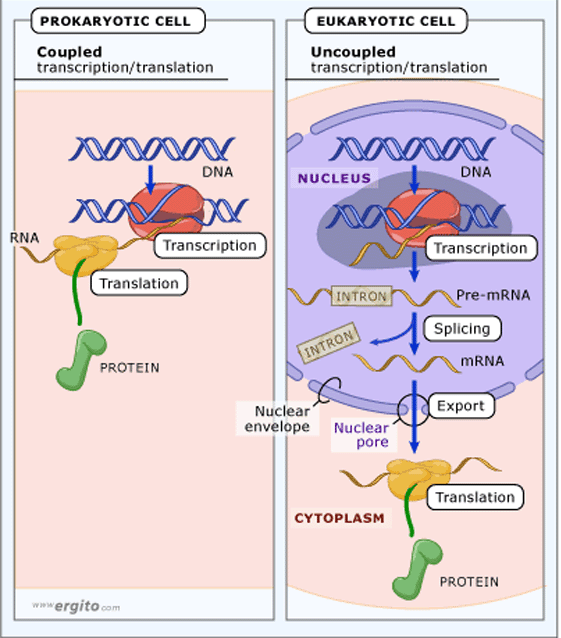 Review:

“Central Dogma of  Molecular Biology”

DNA -> RNA -> Protein

(Way more complex!)
http://biology200.gsu.edu/houghton/4595%20'04/figures/Lecture1/dogma.gif
Alternative Splicing:  Splice Variants or Isoforms
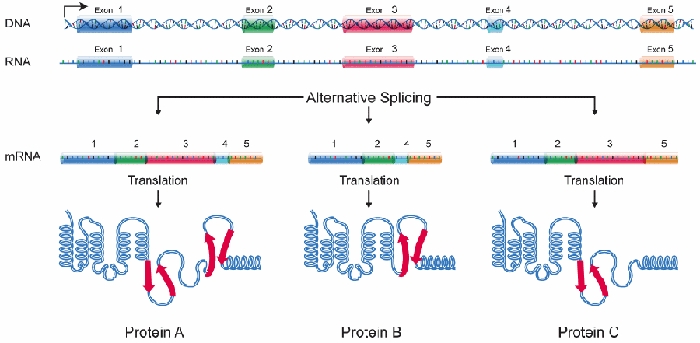 http://www.nature.com/scitable/content/ne0000/ne0000/ne0000/ne0000/95777/DNA_alternative_splicing_LARGE_2.jpg
WHAT IS BIG DATA ???
Gartner. In 2001:  
 Three-fold definition encompassing the “three Vs”: Volume, Velocity and Variety.
sometimes includes a fourth V: veracity, to cover questions of trust and uncertainty.

2. Oracle. Big data is the derivation of
 value from traditional relational database-driven business decision making, 
augmented with new sources of unstructured data.

3. Intel:  a median of 300 terabytes of data a week. 

4. Microsoft. applying 
serious computing power— machine learning and artificial intelligence—
To massive and often complex sets of information.”

5. The Method for an Integrated Knowledge Environment : not a function of the size of a 
data set but its  complexity; high degree of permutations and interactions within a
 data set.

6. NIST : data which exceed(s) the capacity or capability of current 
or conventional methods and systems.
http://www.technologyreview.com/view/519851/the-big-data-conundrum-how-to-define-it/
BIG DATA in BIOLOGY (Sequencing) :  
										A BIG Problem
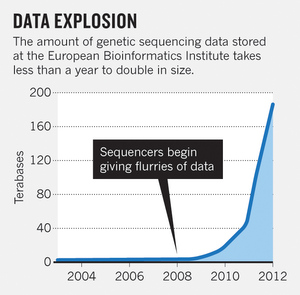 ~150 GB per human genome/transcriptome
“The Big Challenges of Big Data”: 
http://www.nature.com/nature/journal/v498/n7453/full/498255a.html
The “Science Question” in Our Lab: How do cells in the nervous system acquire and identity …
….  and maintain an identity on the face of a 
changing environment?
Genetic Perturbations: Embryos “compensate” following overexpression  of Notch signaling pathway !
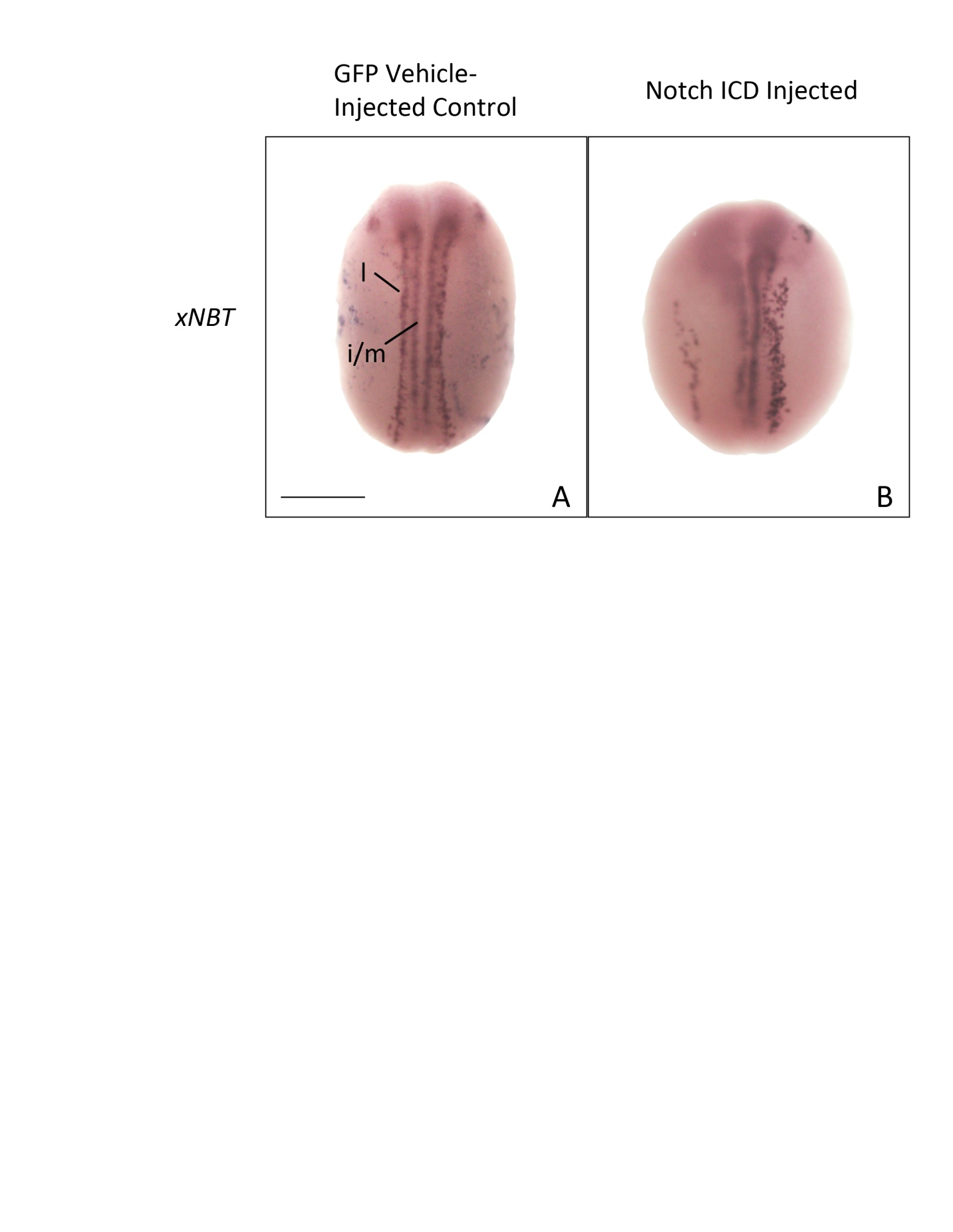 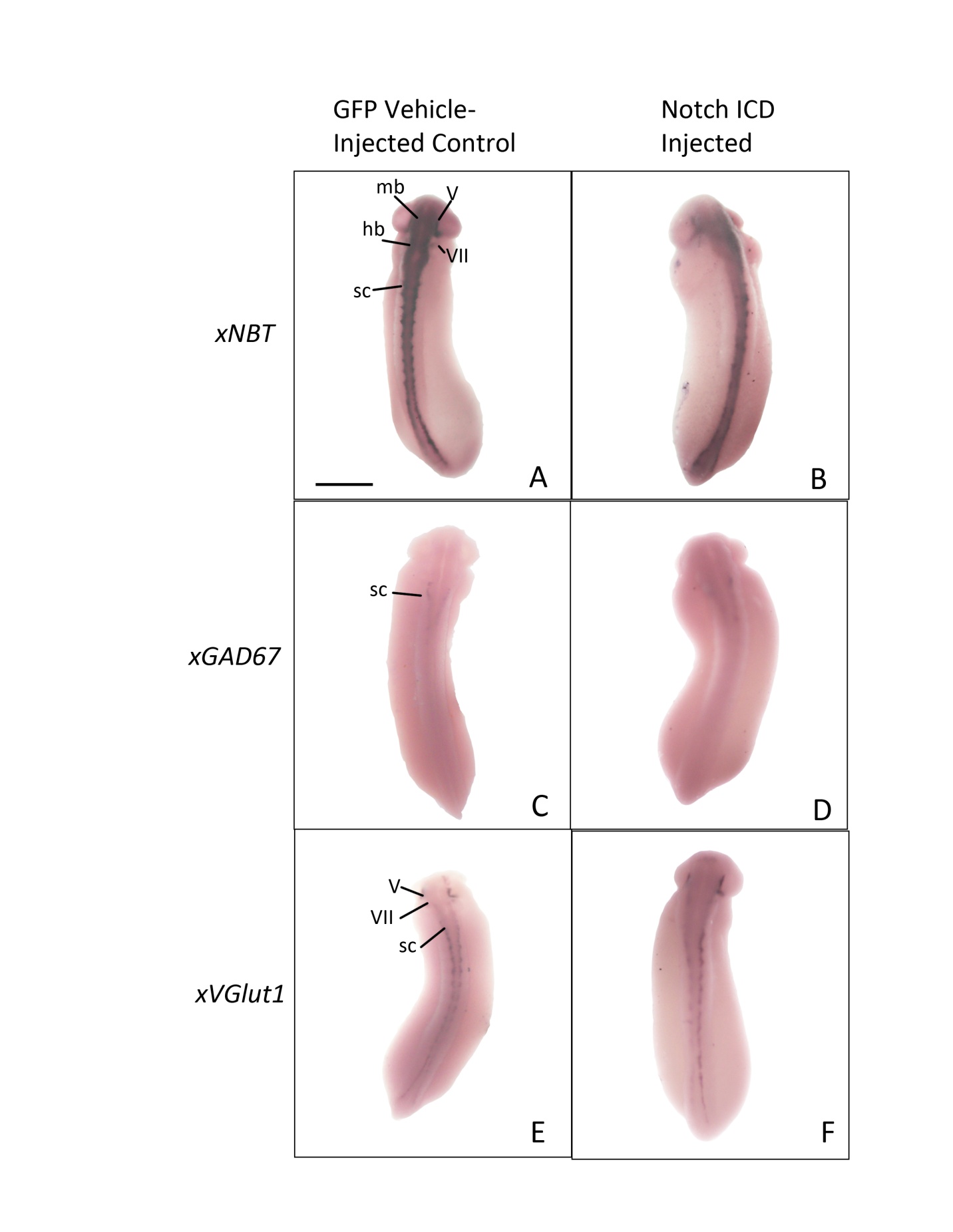 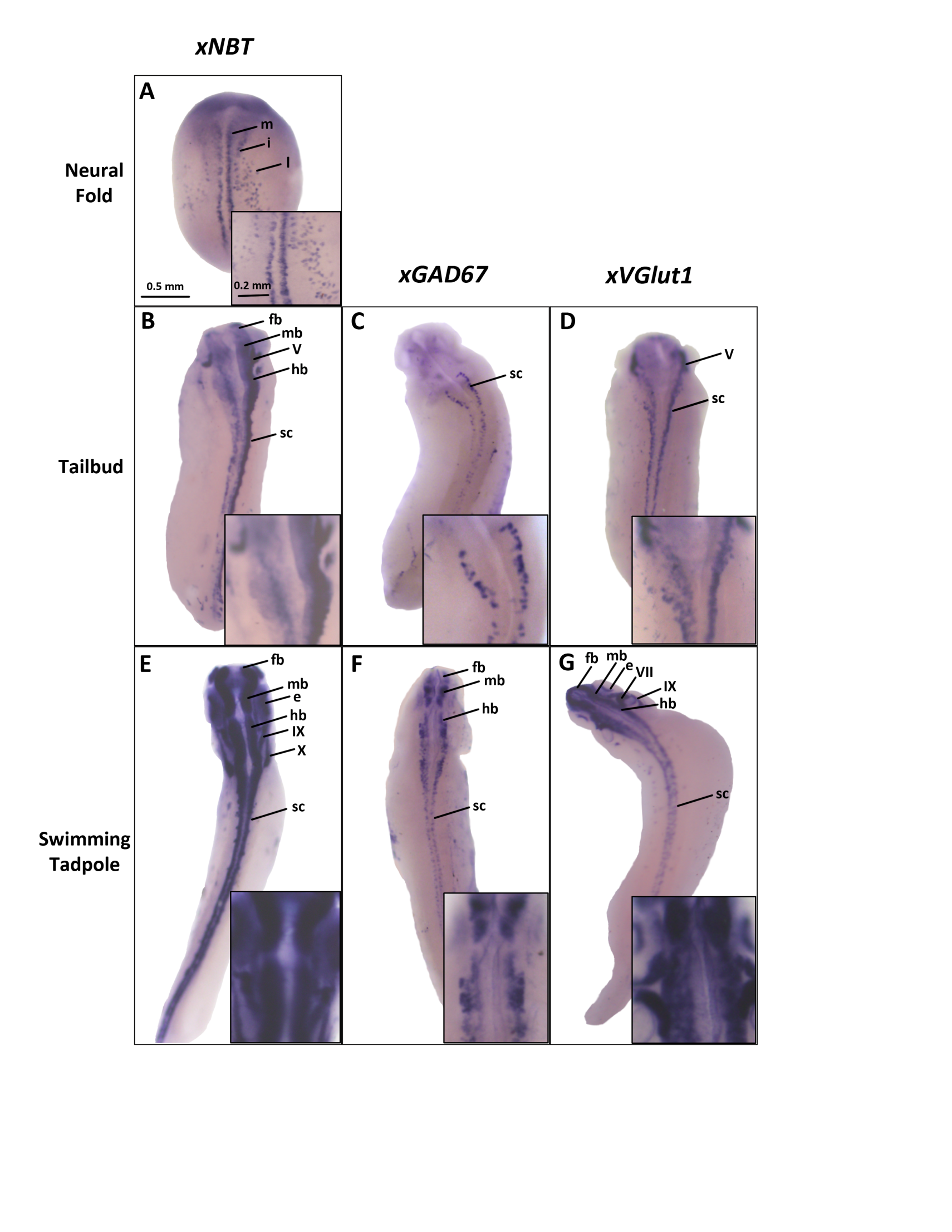 Neural beta-tubulin expression at different stages
[Speaker Notes: Label the scalebars. Expand the figure. Use space.]
Physical Perturbations
Tailbud  Embryo
Tadpole Embryo
Environmental  Perturbations
Hg-treated Xenopus embryos
A new developmental model 
system:  Zebra  Finch  Embryos
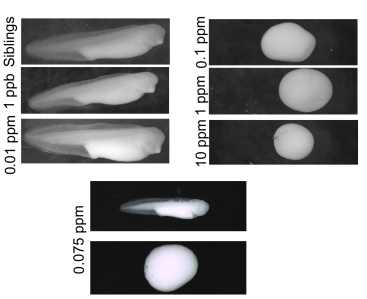 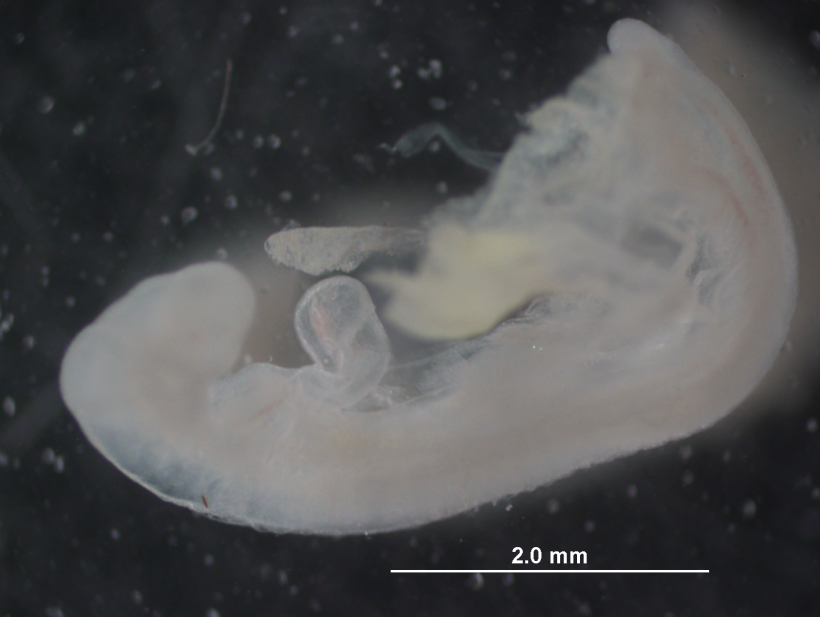 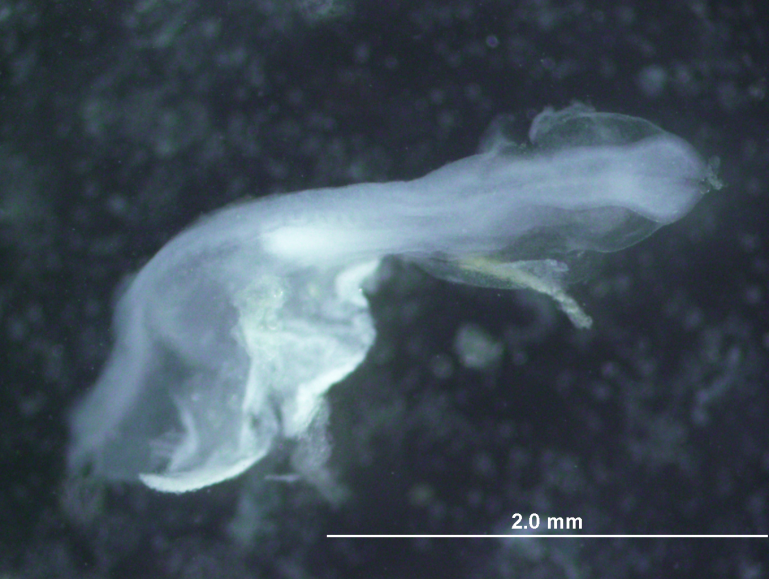 We use ION TORRENT PGM (Personal Genome
Machine) technology 

Isolate RNA    Isolate mRNA

Make Library

Prepare Template

Sequence

Analyze Data 

Interpret Data
Isolate RNA  
Library Preparation
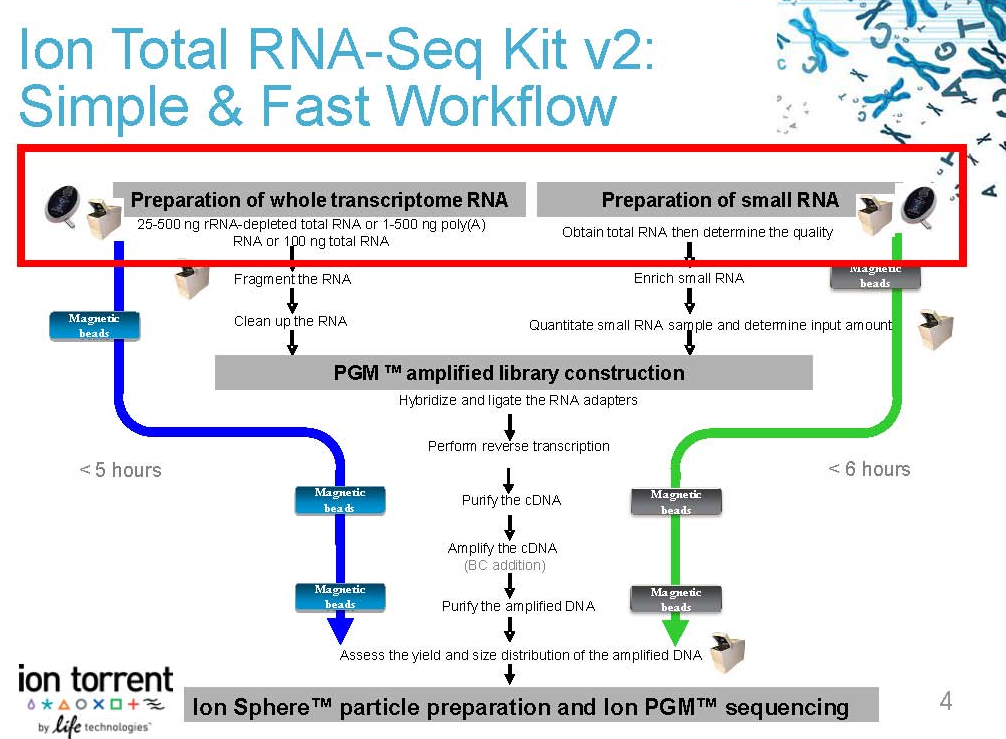 3. Template Preparation
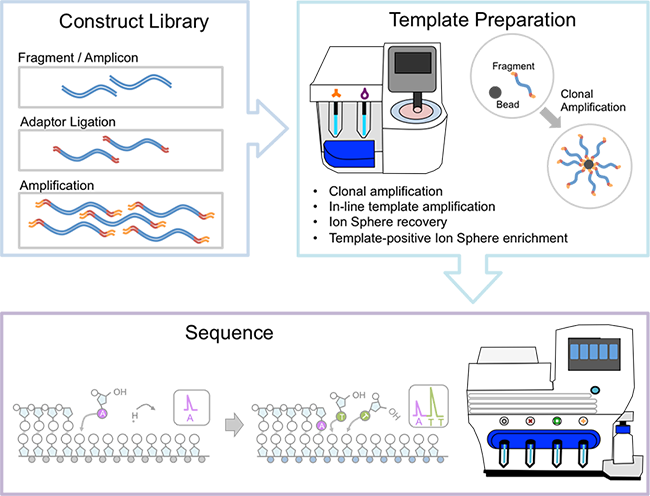 http://sunnybrook.ca/uploads/PGM_flowchart_web2.png
4.  Sequencing
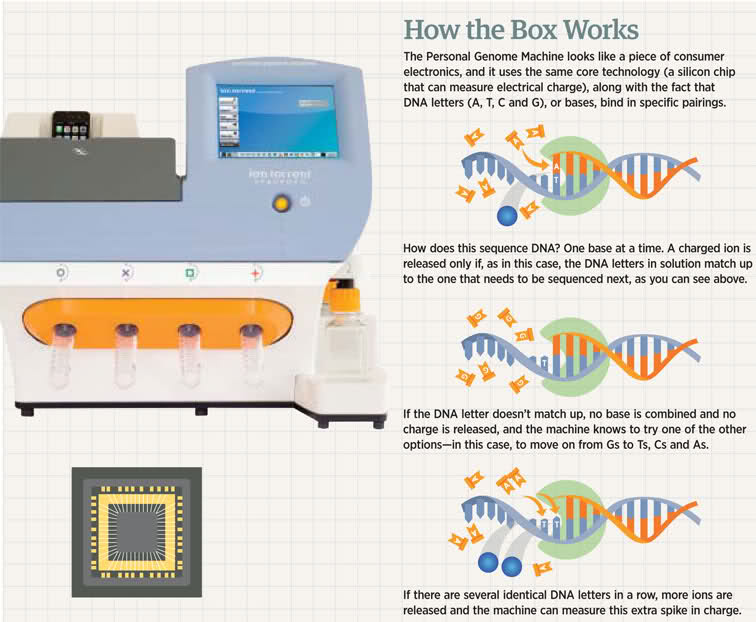 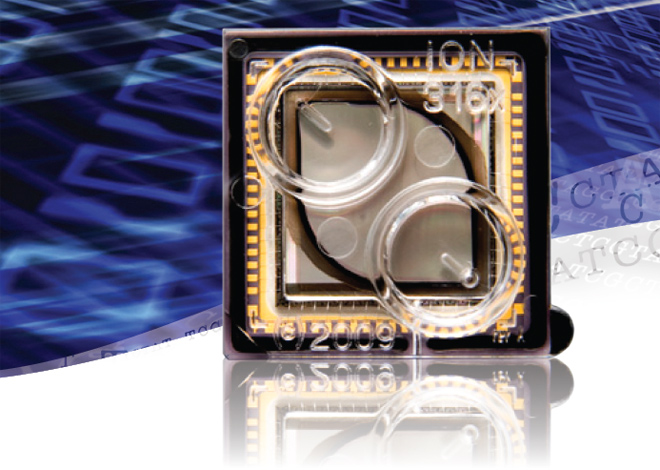 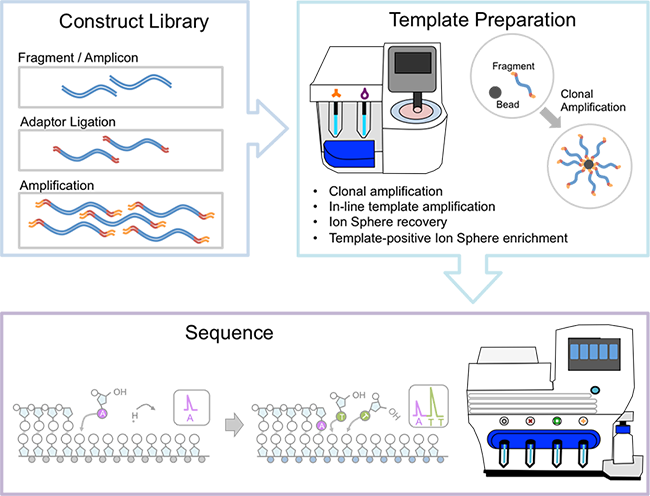 Sequencing (continued)
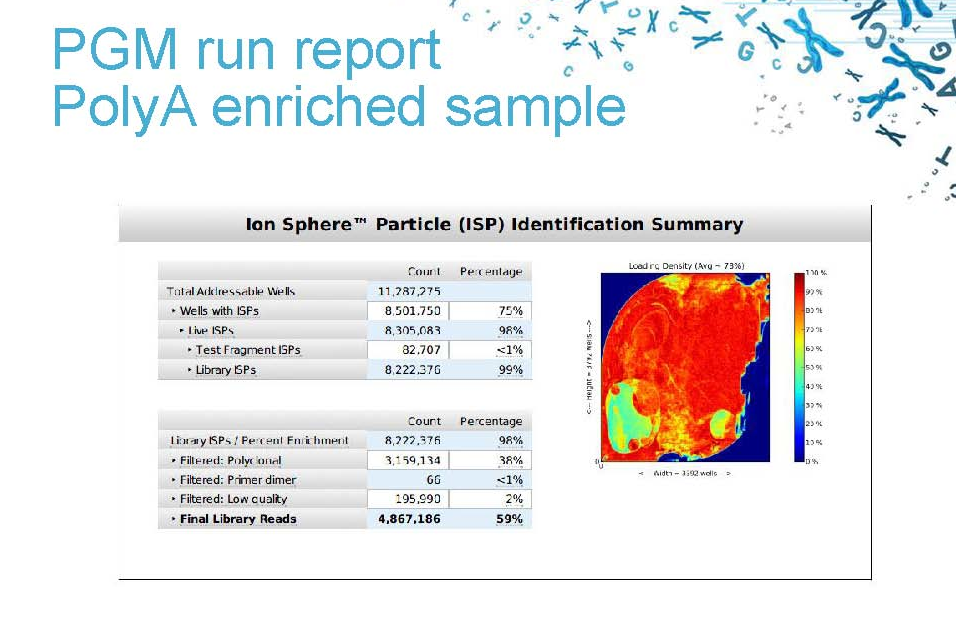 5. Data Analysis:
Align reads to genome/transcriptome
Identify expressed genes/isoforms
		 (transcriptome reconstruction)
c.    Estimation of abundance
d.    Differential expression analysis
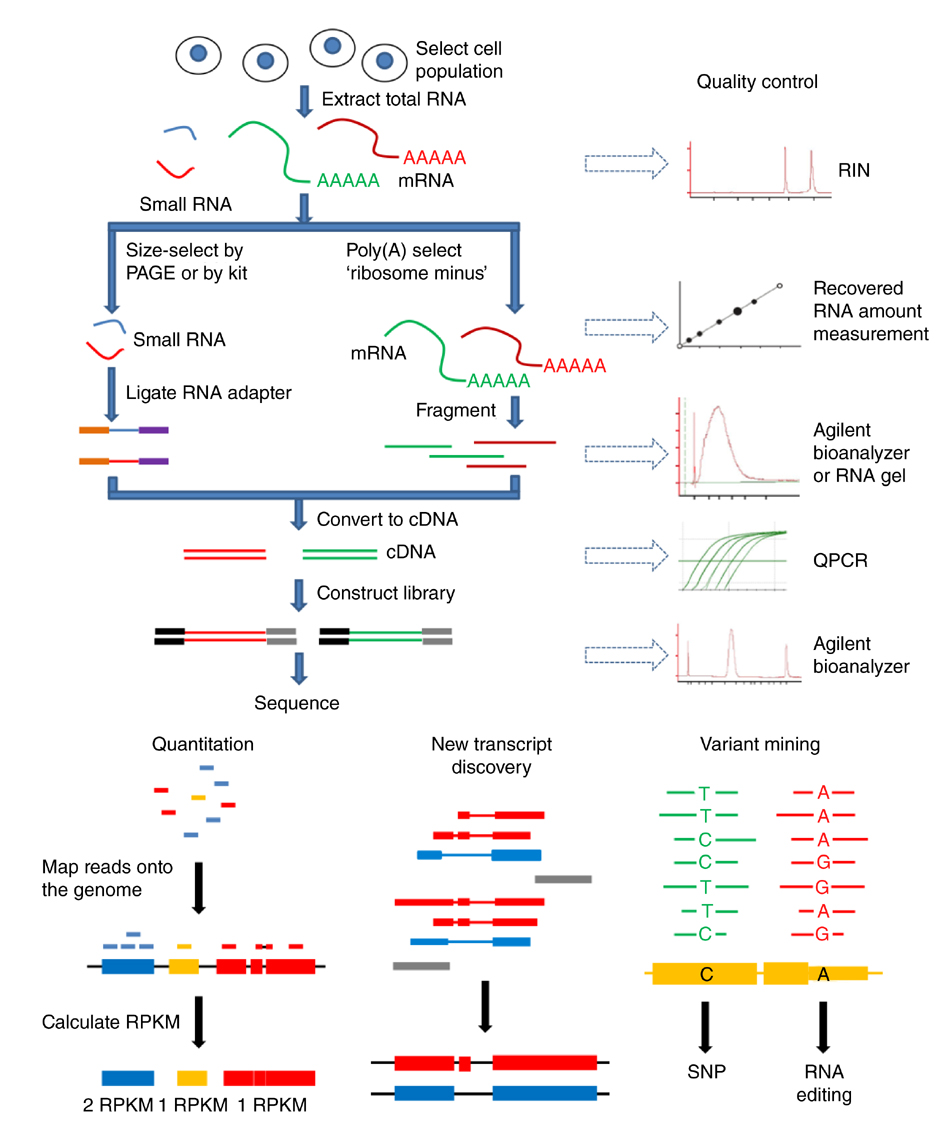 http://www.informaticsblogs.com/author/rna-seq-blog/page/7/
Data Analysis:  continued
Problems: repetitive sequences; which gene model to use;  poor 
annotations/gene models; novel isoforms;  intronic sequence; 
ambiguous reads; how to normalize!!!



Review article:  Garber et al. (2011). “Computational methods for transcriptome
Annotation and quantification using RNA-seq,” Nature Methods, 8: 469-477.
a.  Alignment of Reads to Genome
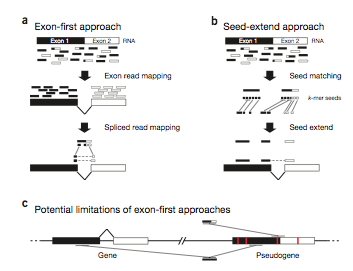 b.  Transcriptome Reconstruction Methods
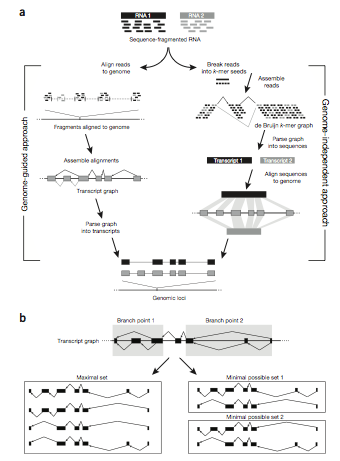 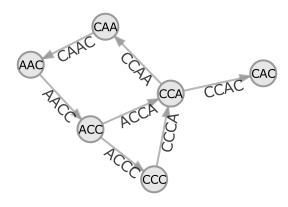 A simple de Bruijn graph with k = 4. The graph corresponds to a series of short reads for the consensus sequence "ACCCAACCAC“;

Assemblers must identify an Eulerian path through this graph.
http://gcat.davidson.edu/phast/debruijn.html
Gene Quantification
      (appropriate normalization a huge issue)
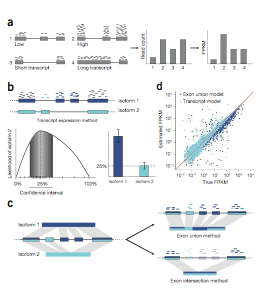 d. Differential Expression Analysis
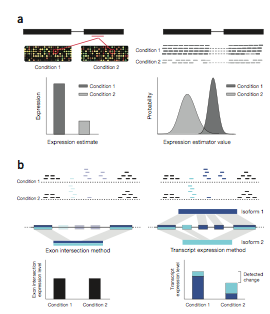 Dealing with the “n” problem in RNA-seq – these data represent ONE experiment.
6.   Interpret Data ! 

Perhaps the biggest challenge …. 

Grouping the expressed genes to produce
biological meaningful data and 
visualization of the data
Gene Ontology (GO Terms): Identifying Function
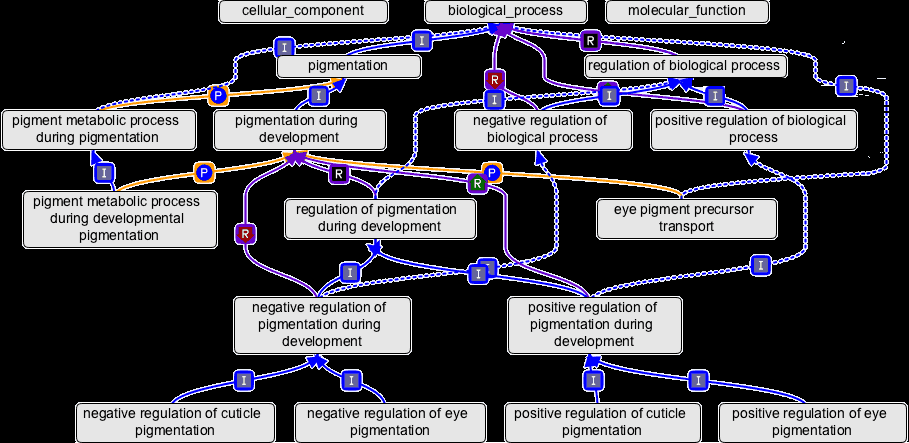 Domain-centric Gene Ontology (supfam.cs.bris.ac.uk )
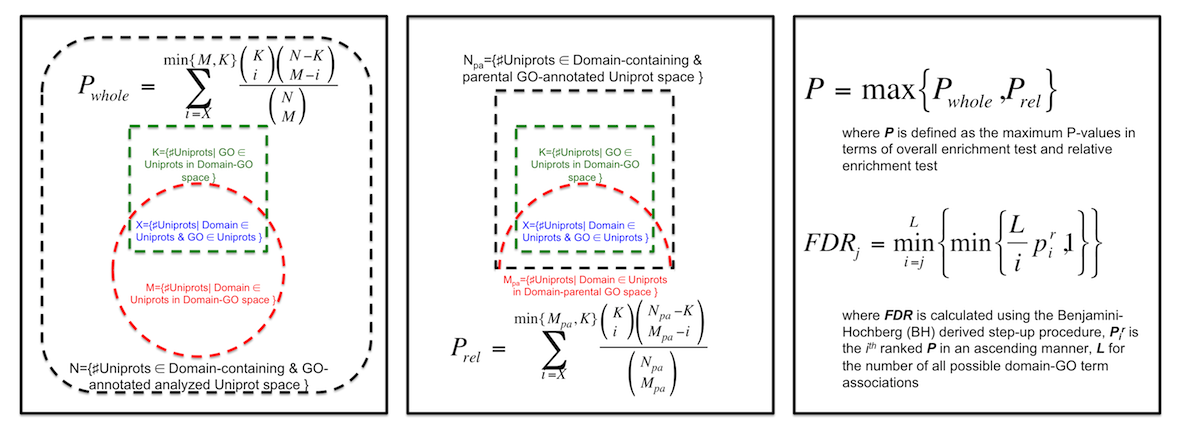 Pathway Analysis   ->    Modeling Data ->   Making & Testing
Predictions ->    Heuristic Models
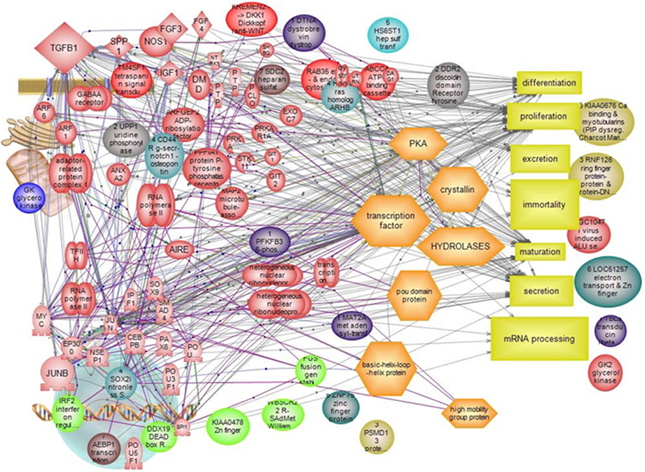 https://www.google.com/search?q=pathway+analysis&client=firefox-a&hs=N6d&rls=org.
“ … spectacular opportunities and immense challenges … 
presented by the dawning era of "Big Data" in biomedical 
research … “


Sequencing platforms very different

Substantial difference among different methods for detecting DE

Often poor gene models – continually changing

ULTRA-high dimensionality (unknown) – extremely low  “n”

Poor GO (gene ontology) assignments 

Multiclass/multiscale comparisons /modeling
Commonly Used Programs …
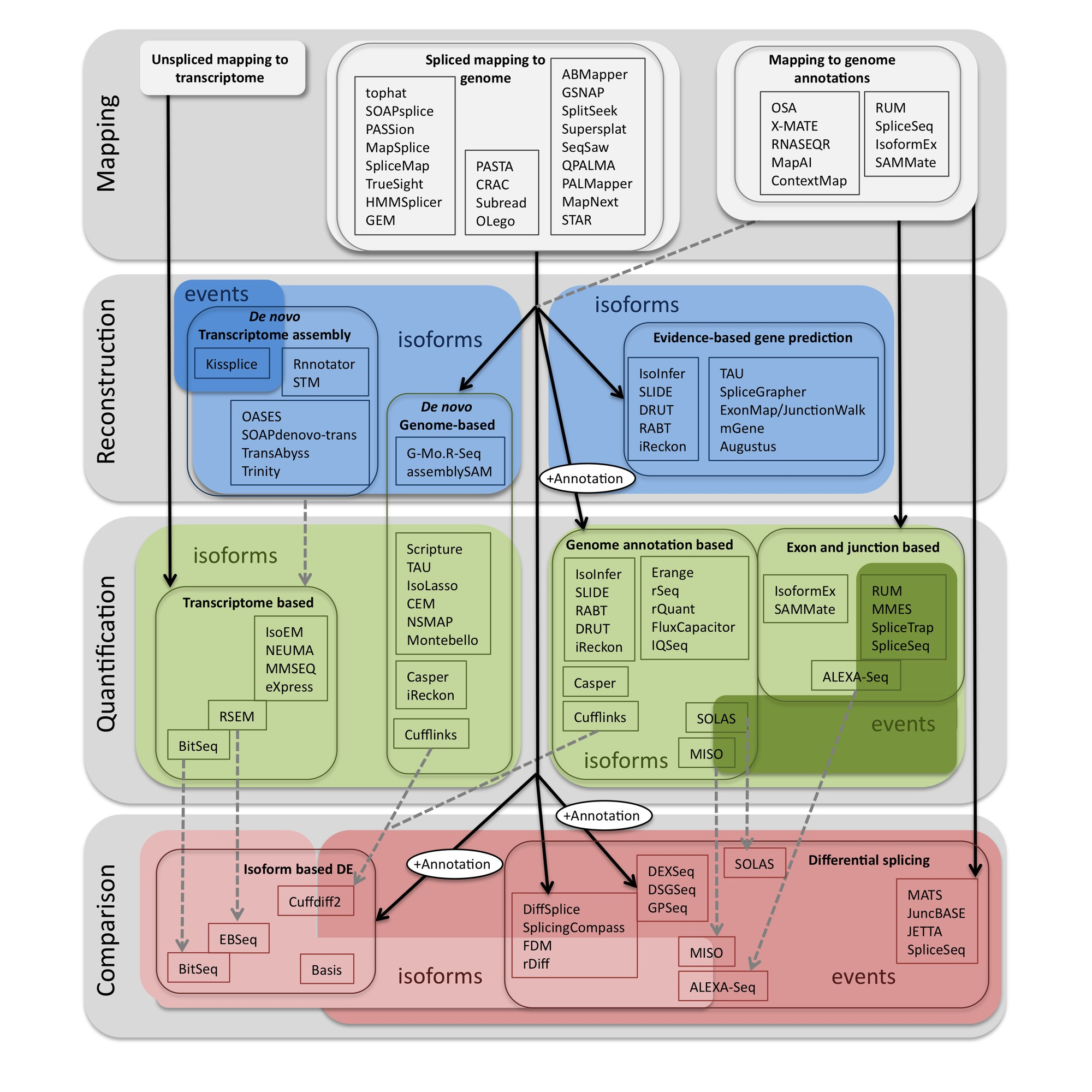 http://www.rna-seqblog.com/methods-to-study-splicing-from-rna-seq/